Change in juvenile Physa acuta behavior in the presence of crushed conspecific cue
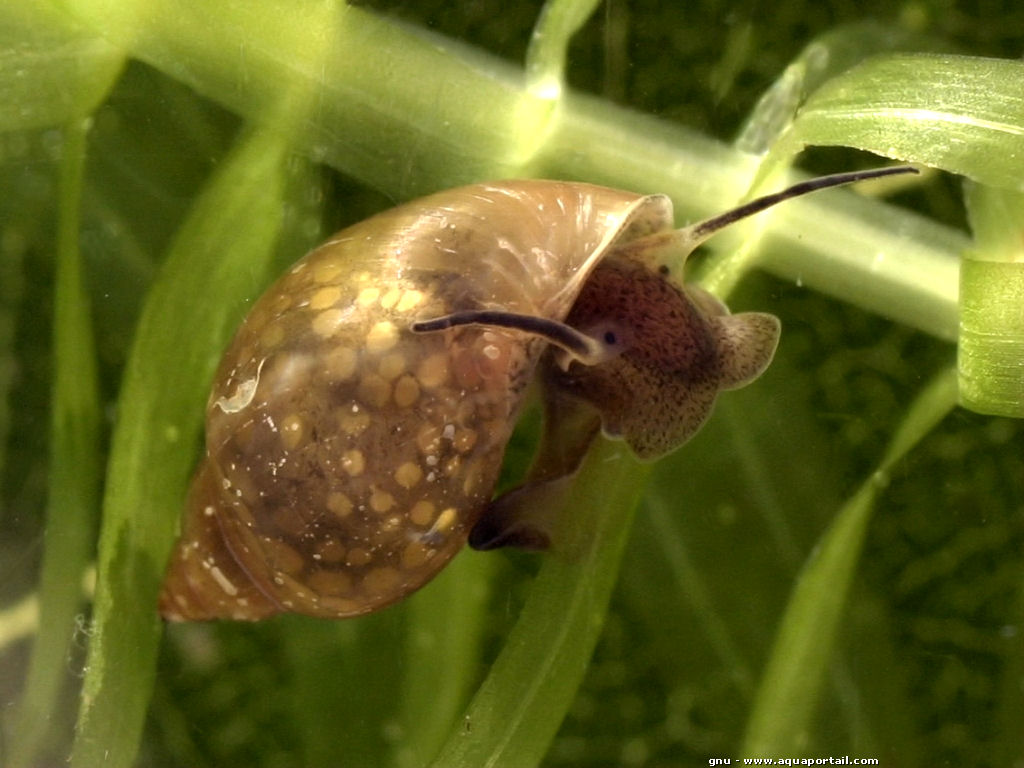 Justin Vendettuoli
HPR 401
Advisor: Evan Preisser
Preisser Labs
Project Evolution
How do Prey Refuges Affect Predator-Prey Interactions?
 
The fun of science!

Adapting to new conditions and making the best of what you have

New project…
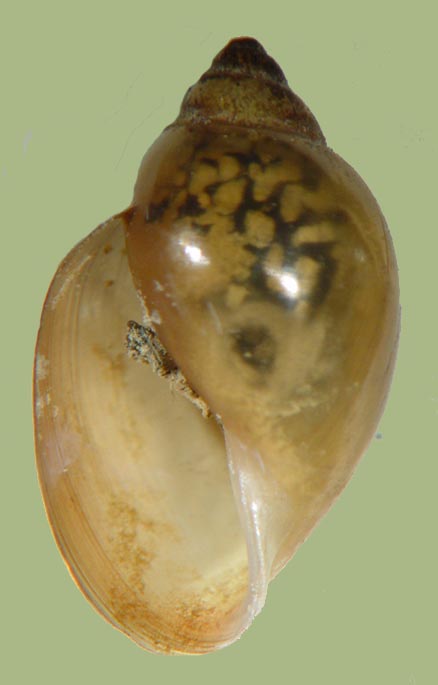 Introduction: Physa Acuta
Freshwater snail

Sinistral shell

Can be an aquarium pest
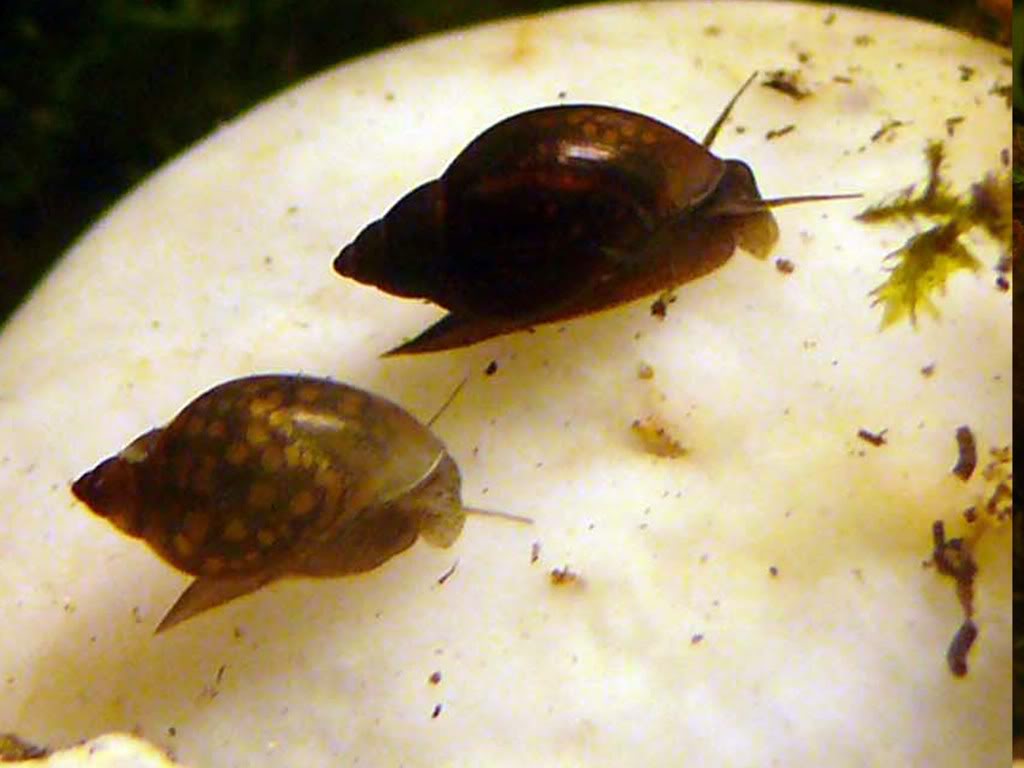 Interesting Behavior
Noticed a shell-shaking behavior (Townsend and McCarthy 1980)
Anti-predator defense
Anti-social behavior
Juveniles in same genus show less shell-shaking (Brönmark 1992)
Do Physa acuta juveniles show similar behaviors in the presence of a crushed conspecific cue?
Methods
Raised Physa acuta in aquaria in the lab from Fall 2012
Developed 30mm x 30mm x 10mm copper enclosure to conduct trials
10 snails per trial, 5 trials per treatment of control and crushed conspecifics
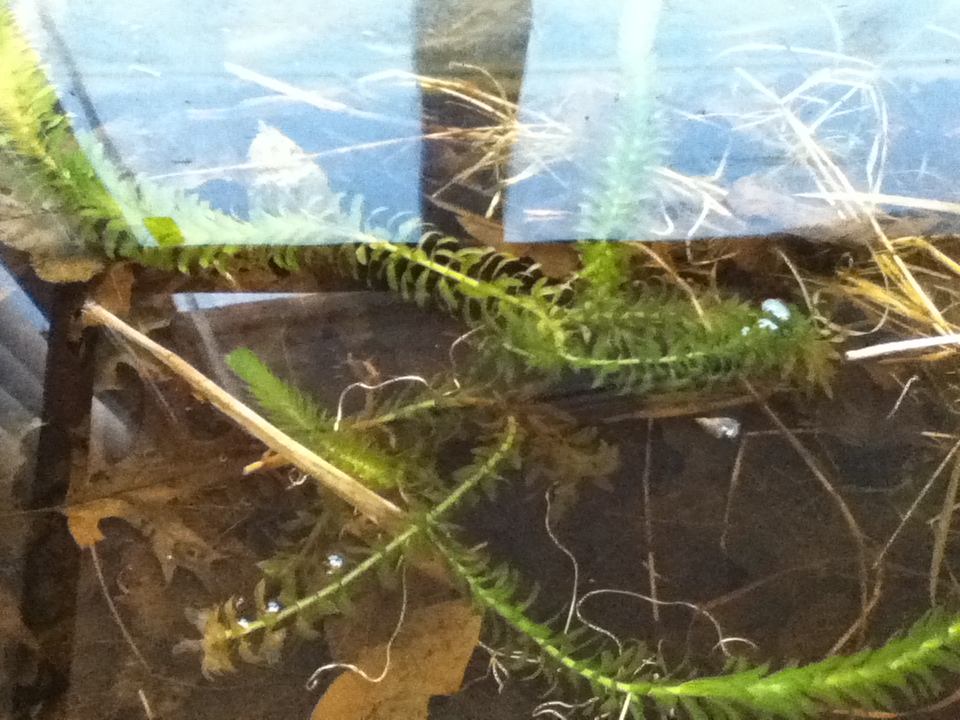 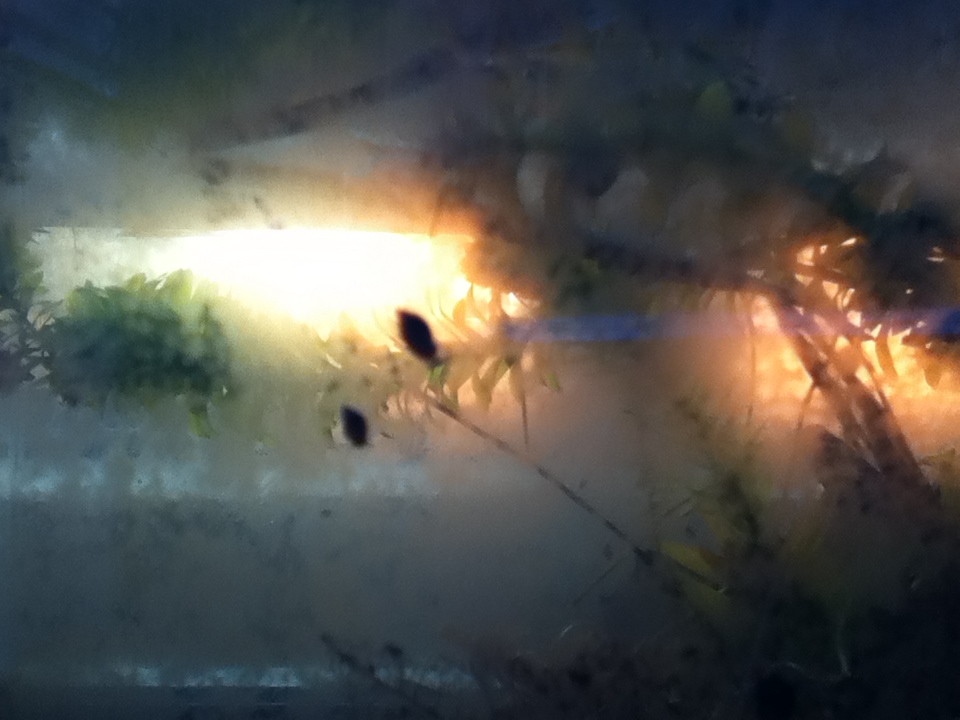 Methods
Snail shell length measured and averaged before each trial
10mL of aquarium water added to enclosure 
Snails acclimate for 2 minutes
5mL of cue added (aquarium for control, filtered crushed conspecifics water for experimental) 
Behaviors observed for 15 minutes per trials: interactions, shell-shaking, shell-avoidance, hiding, release from substrate, bailing
Behaviors
Behaviors:
Shell-shaking
Behaviors
Behaviors:
Shell-avoidance
Behaviors:
Sustained mount
Water surface
Behaviors:
Hide
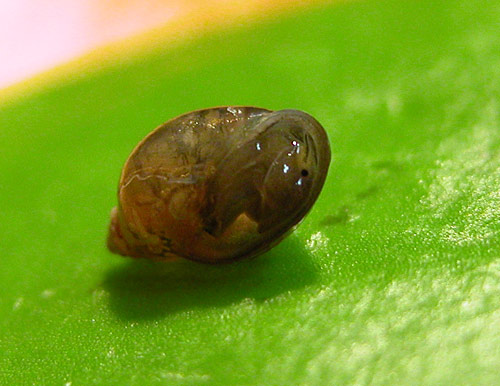 Behaviors:
Bail
Water surface
Behaviors:
Release from Substrate
Water surface
Results
Results
Results
t-test used to analyze results
Number of interactions, sustained mountings, and releases from substrate were not significant
Significant results
Shell-shake (P=0.0185)
Shell-avoidance (P=0.0067)
Hide (P=0.0493)
Bail (P=0.0368)
Discussion
Shell-shaking and Shell-avoidance could draw attention/cost energy
Hiding less costly than bailing
Bailing possibly more prevalent in adults, more effective
Anti-social behavior vs. Fear of predators
Presence of predator can result in nonconsumptives effects (Preisser and Orrock 2012)
Improvements & Future Research
More data and better recording

Research sociability between treatments

Research how adult snails react

Average speed of snails after cue
Questions?